1
Department of public healthFY 2024-25 and FY 2025-26 Budget
January 16, 2024
Agenda
2
Overview of DPH’s Budget
Review of Base Budget for Divisions
Projected Salary Spending in Current Year (Admin Code 3.3)
Five-Year Financial Projection for the City and Mayor’s Budget Instructions
Approach to Budgeting and Next Steps
DPH Budget Overview
3
DPH’s Annual Budget is $3.2 Billion
4
Growth in DPH BudgetDPH’s budget is 70% leveraged by Revenue
5
DPH Leverages Revenue to Offset General Fund
6
DPH continues to offset ~68% of its costs with revenue, requiring a general fund subsidy of only ~32%
General Fund share has been fairly consistent over time at around one-third of our revenue
FY 24-25 approved budget includes about $970 M of General Fund
Administrative Code Section 3.3 – Personnel cost projections
7
DPH’s operating budget of $1.36 billion for salary and fringe is currently projected to have $25 M  surplus (~1.8%). Savings due to:
$2 million mid-year attrition savings requested by the Mayor’s Office
$4.5 million for elimination of 55 FTE of vacant positions 
$3.1 million one-time shift of general fund salaries to grants in population health
Continued vacancies as the department fills new positions added in the budget in the last two years 
Continued efforts to hire positions budgeted in the current year will have an impact on year-end figures. 
DPH’s quarterly financial reports to the Health Commission will continue to update these projections throughout the year.
[Speaker Notes: These figures represent the operating budget and does not include grants, or special revenue funds. Both figures are pulled out from Q4 year end financial and Q2 current year financial.]
Five-Year Financial Projections &the Mayor’s Budget Instructions
8
City Budget Update
San Francisco’s economic reality remains challenging
Reduced revenue expectations, particularly in transfer, hotel & sales taxes 
Increased health care costs: 9% projected employee health rate growth in FY 24-25
Multi-Year Inflationary growth on CBO contracts (new ordinance)
Costs are growing faster than revenues and we need to address our growing structural deficit
Includes personnel costs, inflationary operating costs including CBO Cost of Doing Business
Not in a recession
City Budget Update: Deficit Projection
10
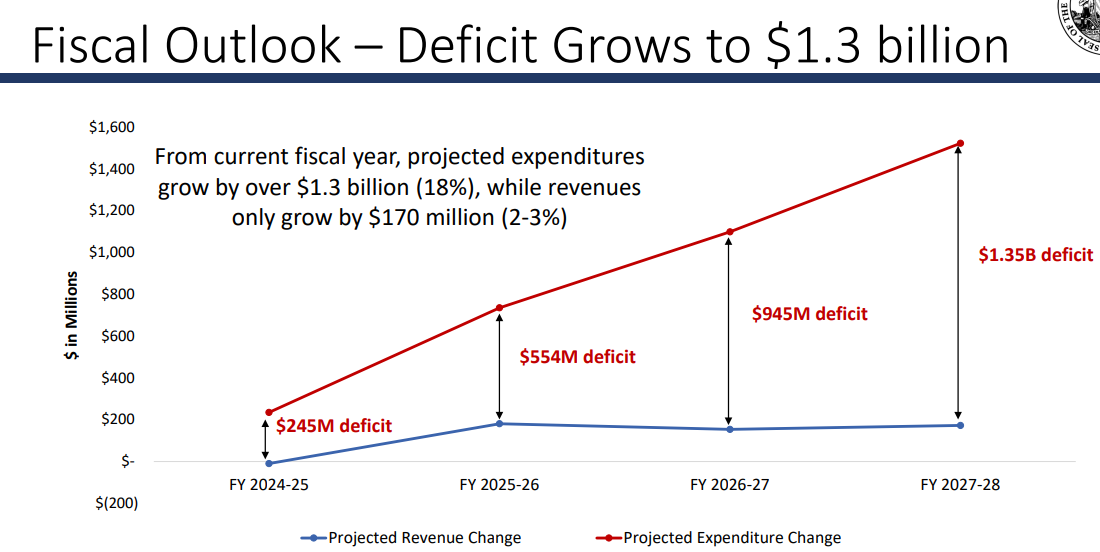 Mayor’s Budget Instructions
11
10% General Fund reduction target
Based only on General Fund support and not total expenditure
Ongoing savings identified as part of mid-year reductions in FY 2023-24 will count towards meeting these target

Additional 5% General Fund contingency target
The Mayor’s Office will only take if necessary
DPH Reduction Targets
12
Mayor’s Budget Instructions
13
Do Not Create New Positions
Re-purpose positions to meet new needs
Review vacant positions to meet reduction target
Focus on core department operations & services
Reduce costs in non-essential, discretionary or redundant service areas
Mayor’s Office is convening city departments to identify further citywide solutions and strategies
Continue to work on the Mayor’s Priorities:
Improving public safety and street conditions 
Citywide economic vitality
Reducing homelessness and transforming mental health service delivery
Accountability & equity in services and spending
14
FY 2024-26 Approach to Budgeting and Next Steps
DPH Approach to the upcoming budget process
15
Get Feedback
Internal and External Stakeholders meetings
Stakeholders can send suggestions for efficiencies and budget savings to: dphbudgetideas@sfdph.org
Leverage revenue
Increasing revenue and/or cost shifting to non GF sources where feasible.
Focus on Core Services
Pause new programs/services where appropriate
Focus on implementation of new initiatives already funded in prior budgets and limit growth of new expenditures
Coordinate with the Mayor’s Office on Citywide savings ideas and opportunities for efficiencies across departments
Budget Calendar – Major Milestones
16
Next Meeting / Steps
17
Present detailed balancing plan 
Request for Health Commission approval of proposed budget for submission to Controller and Mayor’s Office
Additional hearings as necessary
Budget Submission is due on February 21